Starter
Complete the worksheet on sketching linear graphs from a table of values.

Remember, the coordinates should form a straight line.
Types of Graphs
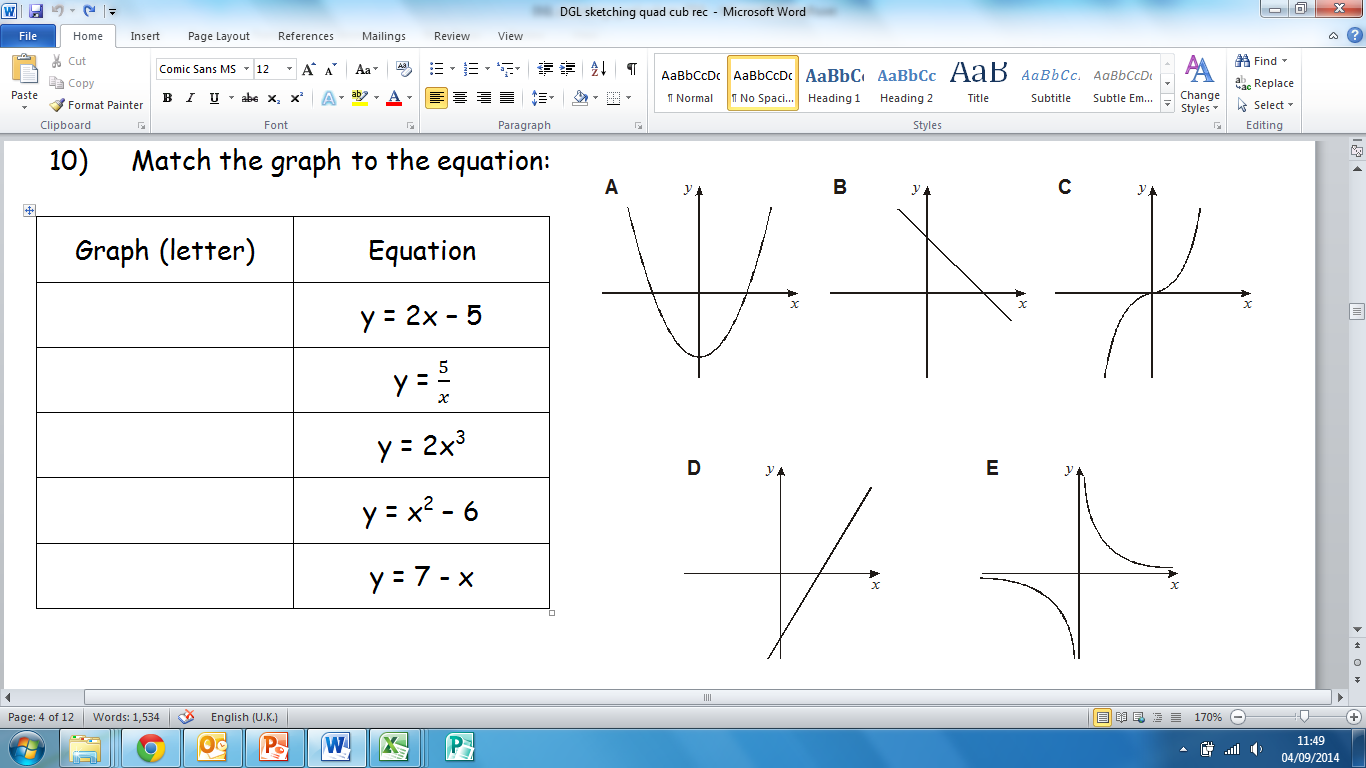 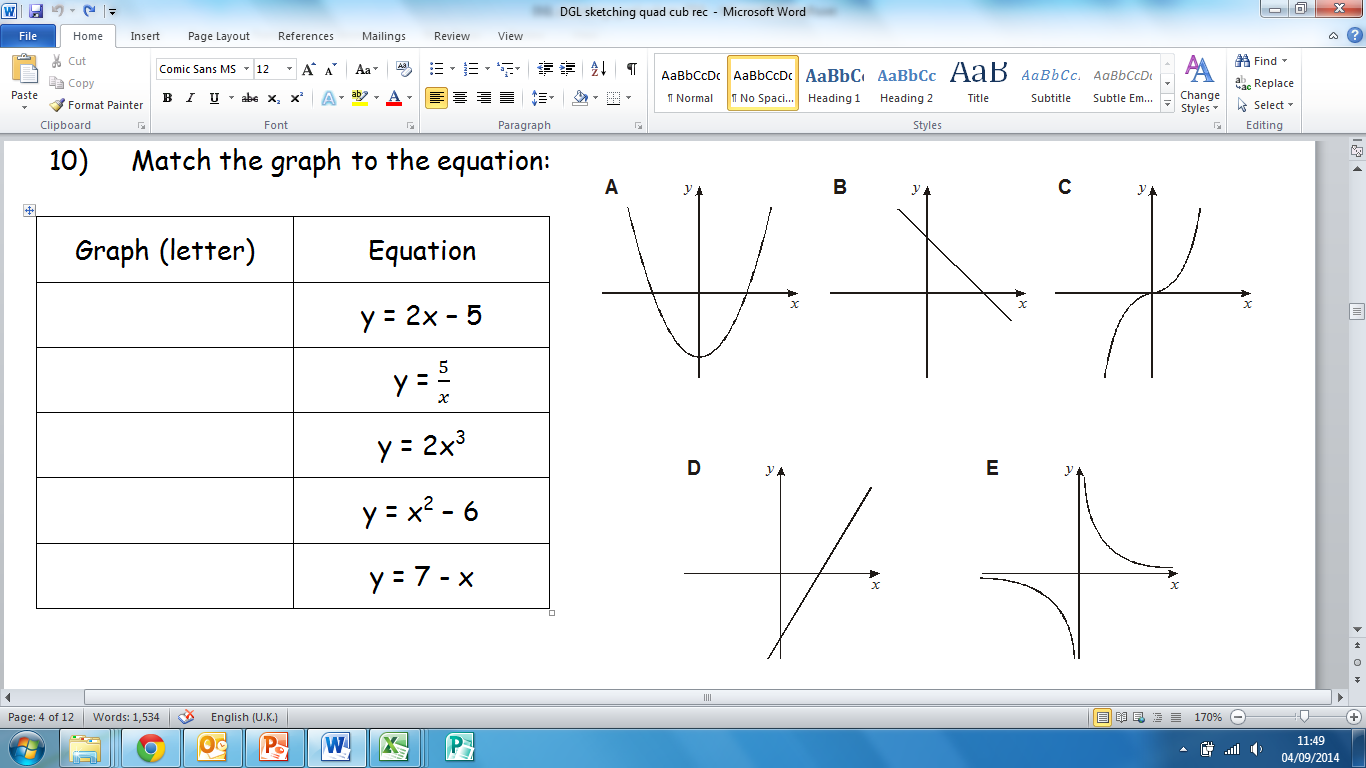 Linear
Quadratic
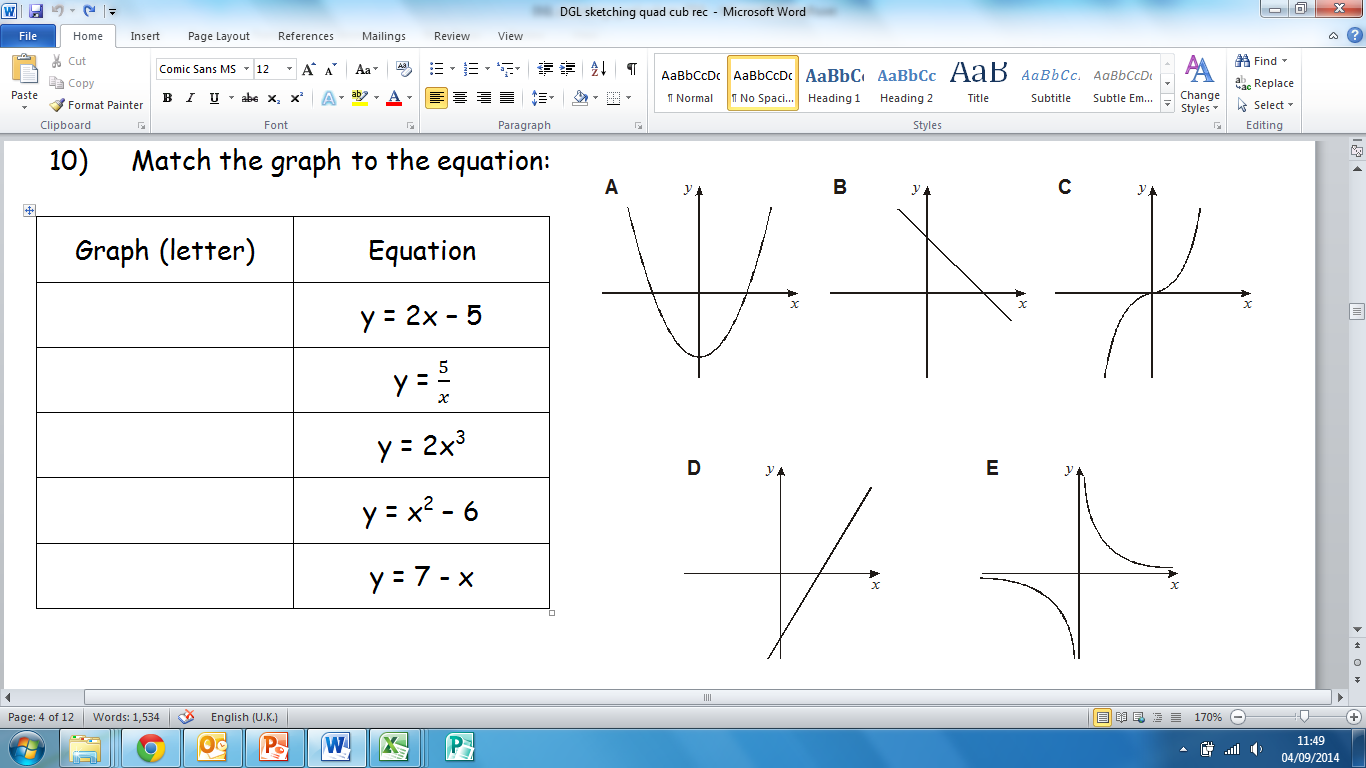 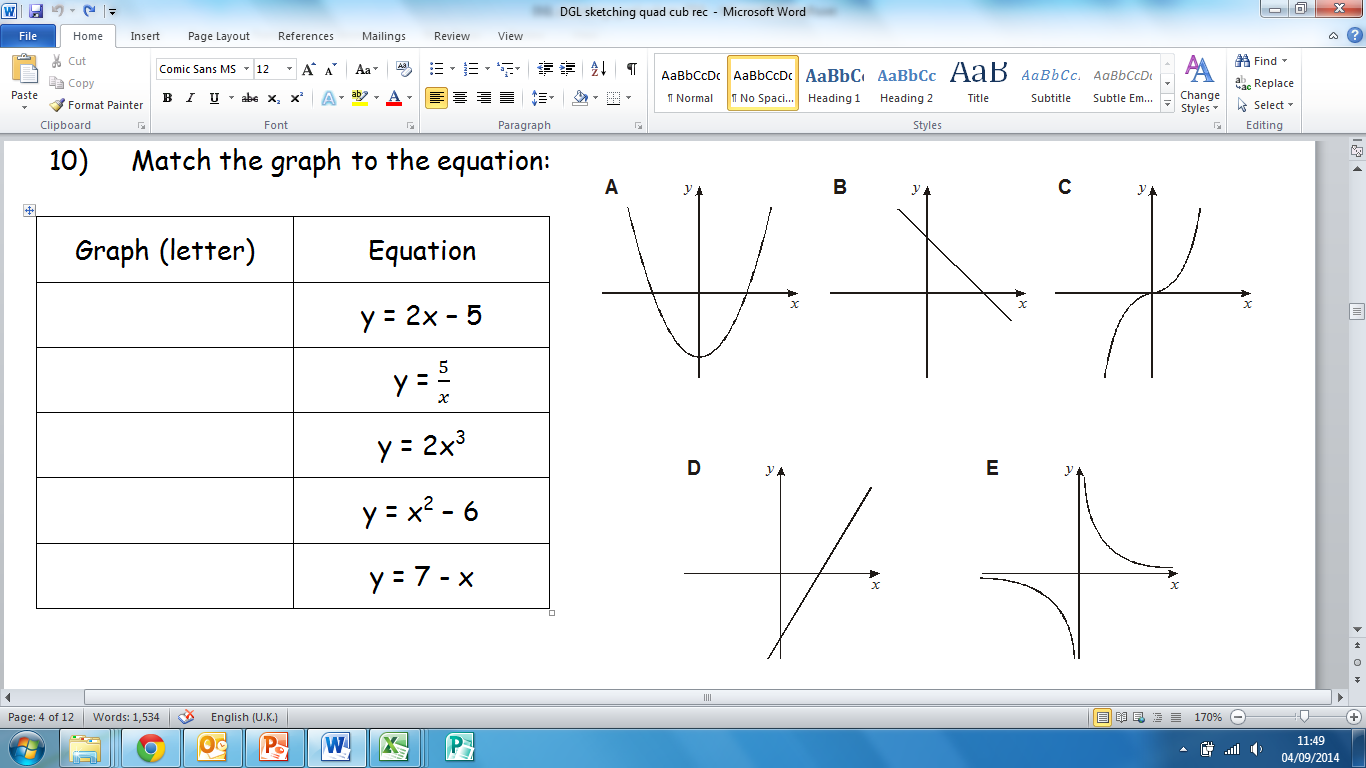 Cubic
Reciprocal
Quadratic Graphs
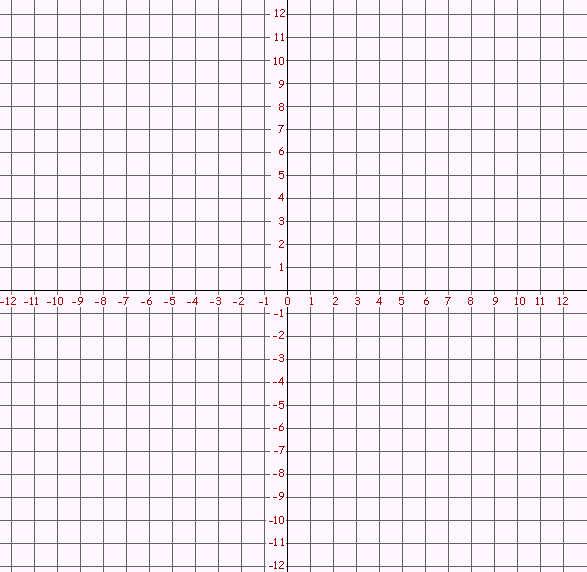 13
13
5
8
4
5
8
Plot the coordinates.
Join with a smooth curve.
Cubic Graphs
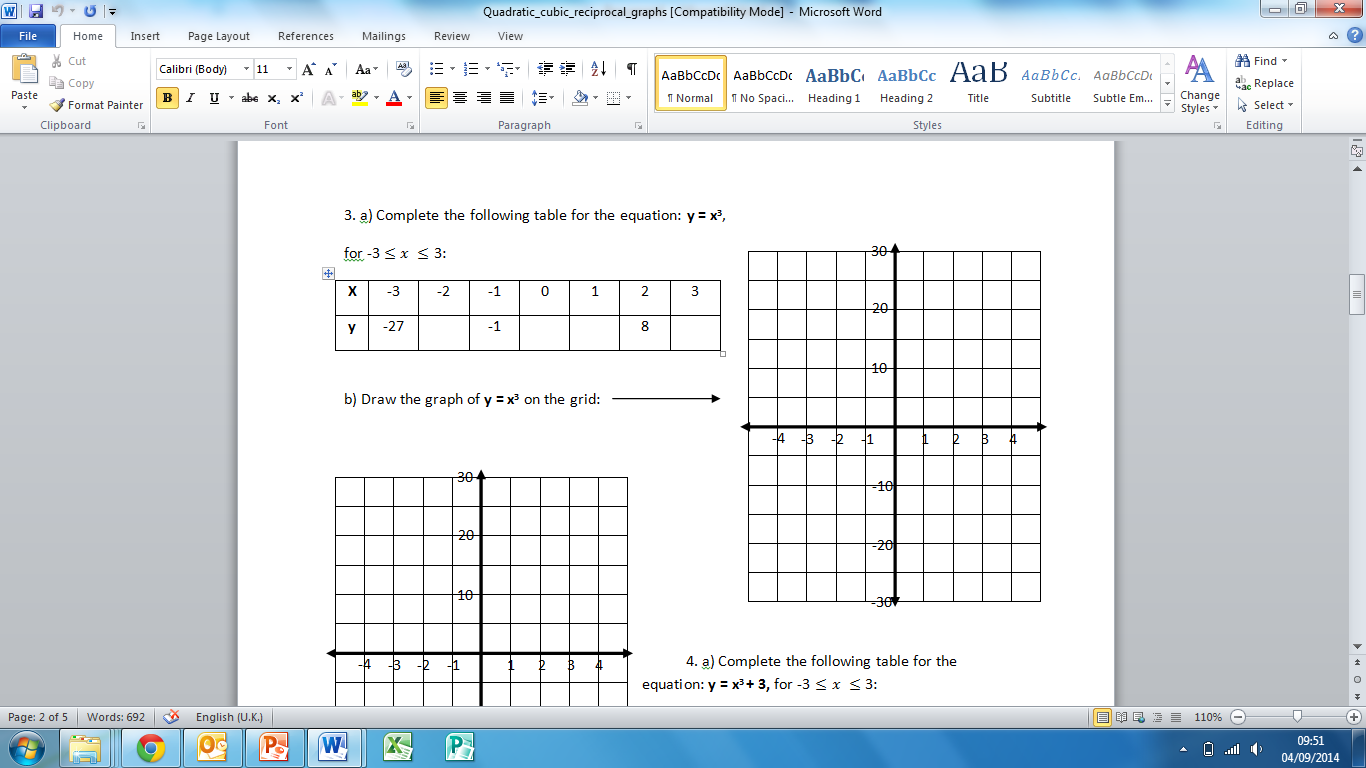 25
-23
1
-5
1
1
7
Plot the coordinates.
Join with a smooth curve.
Reciprocal Graphs
-2
2
1
0.7
0.5
0.4
-0.7
-1
0.3
-0.5
-0.4
-0.3
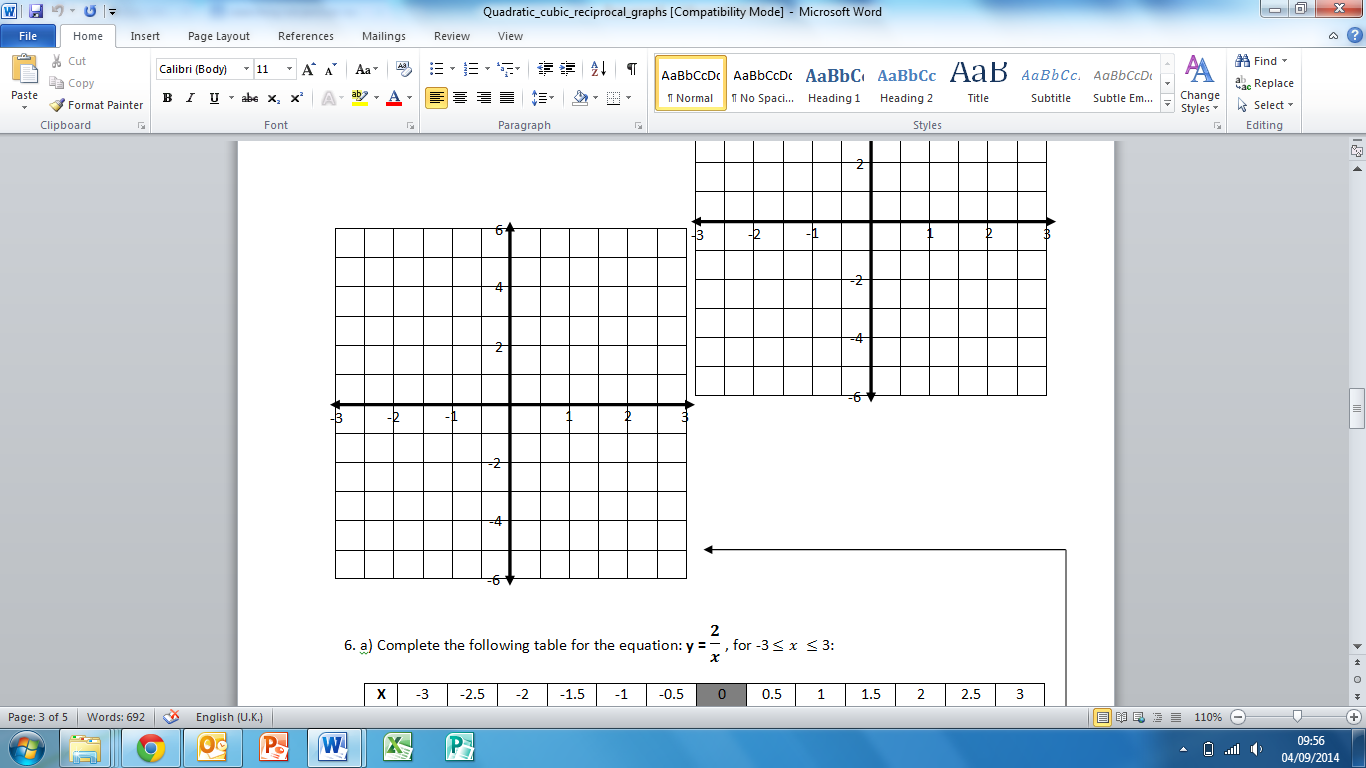 Plot the coordinates.
Join with a smooth curve.
Answers
7a) Linear		b) quadratic
 c) Cubic			d) reciprocal

8a) quadratic		b) cubic
 c) Reciprocal		d) linear
 e) Quadratic		e) cubic

9a) reciprocal		b) quadratic
 c) Linear		d) linear
 e) Cubic		f) quadratic

10) D, E, C, A, B